Федеральное государственное бюджетное образовательное учреждение высшего профессионального образованияКрасноярский государственный педагогический университет им. В.П. Астафьева
Воспитание ребёнка с нарушением зрения в семье
План
Структура сложного дефекта при сочетании нарушений зрения и интеллекта;
Особенности развития зрительных функций на первом году жизни, их нарушения;
Позиции родителей детей с нарушениями зрения;
Ранняя стимуляция психического развития ребенка;
Развитие остаточного зрения;
Воспитание восприятия частей собственного тела, формирование начальных пространственных представлений, развитие чувствительности пальцев рук;
Общие стратегии нормализации жизни семьи;
Причины неадекватного эмоционального развития ребенка с нарушением зрения;
Причины своеобразного снижения результативности интеллектуальной активности у детей с нарушением зрения;
Особенности мышления, речи и других предпосылок интеллекта; 
Формы организации работы специалистов детского сада с родителями незрячих детей;
Структура сложного дефекта при сочетании нарушений зрения и интеллекта
При нарушении зрения явления изоляции выступают в недостаточной связи речи и действия, явления генерализации — в диффузности этой связи между ними. 
 Явления асинхронии развития: сочетание ретардации и акселерации .
При сохранности других анализаторов и интеллектуальных возможностей в целом может быть осуществлен высокий уровень компенсации. 
При общемозговом поражении в зависимости от его интенсивности аномалия развития, обусловленная дефектом, будет сочетаться с выраженным общим нарушением развития, либо функциональным — по типу своеобразной задержки психического развития, либо более грубо органическим — по типу олигофрении.
Особенности развития зрительных функций на первом году жизни
1 период (новорожденность)
Зрительная функция еще очень примитивна и проявляется общей реакцией на световой раздражитель. 
На очень сильный свет ребенок реагирует беспокойством и громким криком.
Рефлекс Пейпера
Сужение зрачка, смыкание век и закидывание головы назад
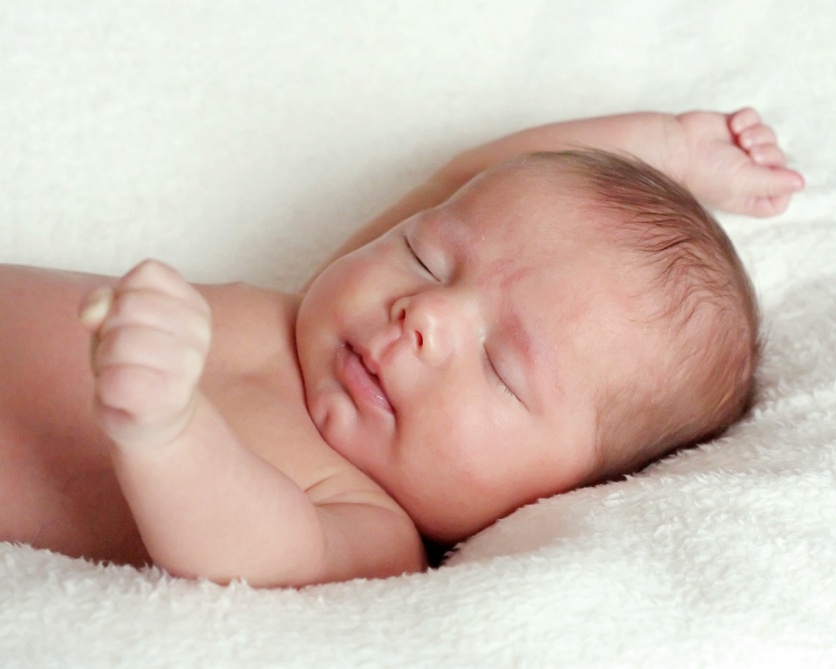 К концу периода новорожденности, появляется возможность кратковременно удерживать взгляд на блестящем предмете, иногда появляется попытка проследить глазами за движущимся предметом.
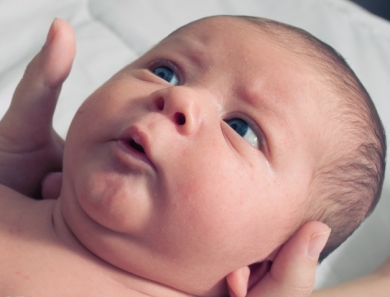 Синдром Клода-Бернара-Горнера
Ассиметрия зрачков
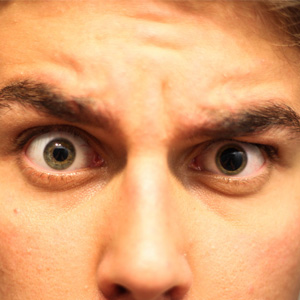 Косоглазие
Движения глазных яблок некоординированные и толчкообразные. Часто движутся по направлению к носу.
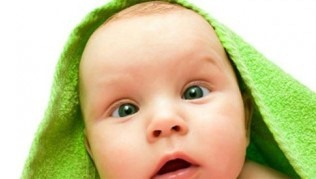 Птоз
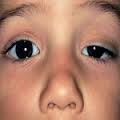 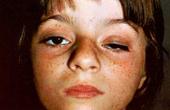 Полуптоз
Односторонний  птоз
Симптом кукольных глаз
Глазные яблоки движутся в противоположную сторону.
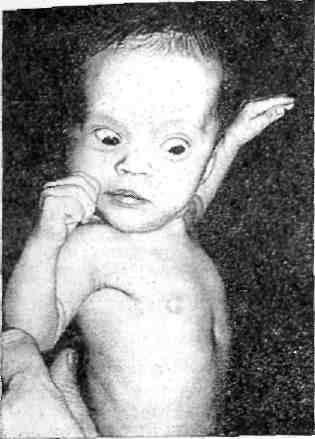 Симптом «заходящего солнца»
Симптом Грефе
При движениях глазных яблок вниз, спонтанных или быстрых перемещениях головы в пространстве, между верхним веком и радужной оболочкой видна белая полоса склеры.
Глазные яблоки резко отклоняются вниз, так, что часть яблока, а в тяжелых случаях и зрачок скрываются под нижним веком. Между радужной оболочкой и верхним веком остается белая полоса склеры.
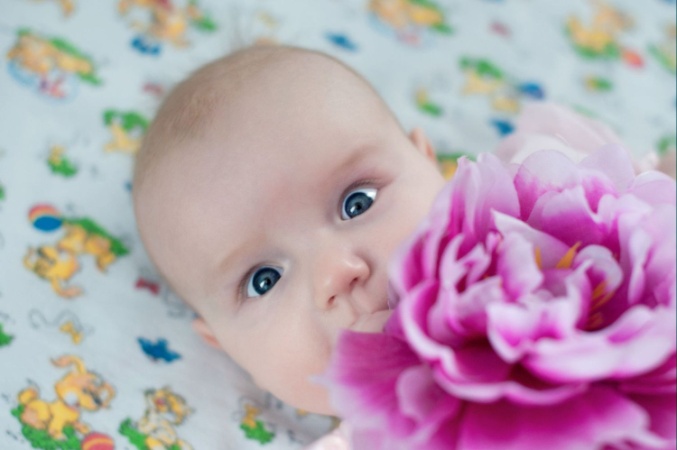 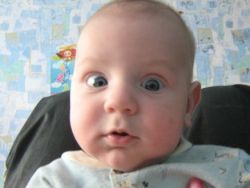 Начиная со второго месяца жизни закономерно появляются у всех здоровых детей зрительная фиксация и слежение.
К четырем месяцам жизни можно судить по наличию у ребенка зрительного поведения, а также по характеру прослеживания за предметом и способности локализовать зрительный стимул, находящийся на разном расстоянии. 
После 5 месяцев функция прослеживания предмета приобретает другой характер: следуя за предметом, ребенок как бы его осматривает, «ощупывает» взглядом; если его внимание переключается на другой предмет, то через очень короткий период он может активно вернуться к прослеживанию за тем же предметом.
Зрительная локализация предмета в пространстве. Формируется на базе зрительно-тактильного сочетанного рефлекса у ребенка 3 месяцев.
Дифференциация на «близко и далеко» наблюдают у ребенка 4 месяцев.
В 5—6 месяцев ребенок локализует предметы, расположенные с разных сторон.
Заболевания, которые можно выявить на 4-ом месяце жизни
Зрительно-моторная апраксия (нарушено прослеживание за предметом в горизонтальной плоскости);
Катаракта (помутнение хрусталика глаза, вызывающее различные степени расстройства зрения вплоть до полной его утраты);
Ретролентальная фиброплазия (тяжёлое заболевание глаз, развивающееся преимущественно у глубоконедоношенных детей, сопровождающееся изменениями в сетчатке и стекловидном теле);
Заболевания, которые можно выявить в возрасте 6-9  месяцев
Амавротическая идиотия (ребенок перестает фиксировать взор на предмете, развивается косоглазие, нарушается координация глазных яблок);
Нистагм (непроизвольные колебательные движения глаз высокой частоты);
Катаракта.
Заболевания, которые можно выявить к концу первого года жизни ребёнка
Косоглазие
Содружественное
Паралитическое
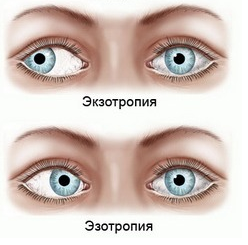 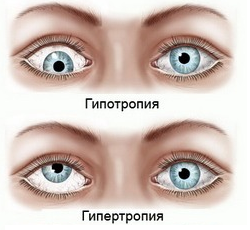 Позиции родителей детей с нарушениями зрения
Адекватные
Ребенок воспринимается в семье как здоровый, но имеющий ряд особенностей, которые следует учитывать в процессе воспитания;
Ребенок и недостаточность у него зрения родителями принимаются.
Готовность к включению ребенка в свою жизненную программу.
Создание в семье условий для полноценного развития ребенка;
Неадекватные 
Ребенок воспринимается как жертва обстоятельств, обиженное судьбой существо, которое нуждается в постоянной опеке и защите;
Родители (чаще матери) испытывают чувство вины перед ним, которую они постоянно пытаются искупить;
Родители психологически отвергают ребенка, смирившись с недостатком зрения у него;
Принятие родителями ребенка, но отрицание наличия у него каких-либо особенностей;
Непринятие как недостатка, так и самого ребенка
Помощь специалистов родителям
Офтальмолог;
Дошкольный педагог-дефектолог;
Специальный психолог;
Тифлопедагог;
Воспитатель и др.
Ранняя стимуляция психического развития ребенка
Начинать с первых месяцев жизни;
Наладить эмоциональный контакт и всячески его поддерживать;
Обогащать опыт тактильными и кинестетическими ощущениями;
 Менять положение тела;
Проводить пассивно-активные упражнения с ножками, ручками, привлекая внимание к возникающим при этом ощущениям и сопровождая эти упражнения речью, пением, музыкой;
Чаще брать на руки и разговаривать с ребенком;
Тренировать слух и кожное восприятие в процессе ежедневного ухода, обогащая его жизненный опыт.[2]
Развитие остаточного зрения
Развивать активное осязание; 
Учить ощупывать различные предметы, одновременно называя их и говоря об их назначении;
 Учить совместно со взрослым пользоваться различными предметами, комментируя действия ребенка. [2]
Воспитание восприятия частей собственного тела, формирование начальных пространственных представлений, развитие чувствительности пальцев рук
Начинать в первые годы жизни;
Обучать показывать и называть части собственного тела, понимать и выполнять задания, требующие понимания расположения предметов в пространстве, местонахождение игрушек по отношению к себе;
Использовать озвученные игрушки и игрушки с хорошо воспринимаемой на ощупь фактурой;
Использовать музыку;
Обогащать чувственный и практический опыт ребенка;
Развивать чувствительность пальцев рук;
Учить ребенка ориентироваться в своей квартире и передвигаться;
Научить ребенка использовать слух, осязание рук и ног, остаточное зрение в восприятии окружающего мира; [2]
Родителей слепого ребенка специалисты научат:
как постоянно расширять представления ребенка об окружающих его предметах;
предоставить ребенку возможность для обследования предметов, разных по назначению, фактуре и т. д.;
привлекать его к выполнению домашних дел — для обогащения сюжетной и творческой игры и трудового воспитания ребенка;
заинтересовать ребенка игрой в хватание, дерганье, отталкивание подвешенных погремушек, доставляющих ребенку удовольствие от новых осязательных и слуховых впечатлений; [2]
С 2-х лет ребенка можно знакомить:
С сюжетными игрушками;
С элементарными предметными действиями;
С использованием предметов-заместителей;
С навыками самообслуживания и личной гигиены;
С окружающим миром;
С обстановкой квартиры;
С сильно пахнущими предметами; [2]
Общие стратегии нормализации жизни семьи
Не замыкайтесь в своем горе. Попытайтесь найти опору в родителях других детей с особенностями в развитии;
Не скрывайте ничего от близких; 
Находите и изучайте информацию о возможностях обучения и воспитания вашего ребенка;
 Ищите подходящие образовательные учреждения;
Будьте реалистами, но не пессимистами;
 Научитесь справляться со своими чувствами;
Не забывайте о себе, своих увлечениях и пристрастиях;
Помогайте другим людям с аналогичными проблемами, почувствуйте себя сильными;
Не пренебрегайте обычными повседневными обязанностями, но не давайте им себя захлестнуть;
Не забывайте, что это ваш ребенок, и вы ему нужны здоровые и счастливые;
 Находите возможности для собственного развития, а также развития и совершенствования нравственного и профессионального других членов семьи.
Стратегии воспитания и обучения слепого ребенка
Тесный физический контакт;
Терпение;
Опора на сохранные органы чувств;
Дозированная помощь;
Отказаться от спешки и раздражения;
Поощрение ребенка;
Хорошее настроение;
Интересные и увлекательные занятия. [2]
Особенности психомоторики детей с дефектами зрения
Недостаточная двигательная активность;
Медлительность;
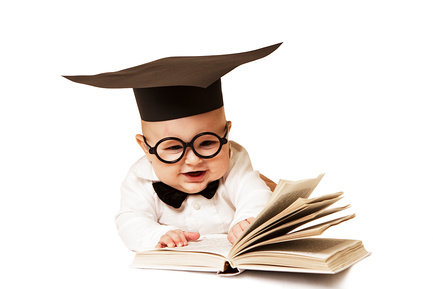 Особенности психической деятельности детей с дефектами зрения
Вязкость;
Обстоятельность;
Склонность к детализации;
Инертность психических процессов;
Замедленность;
Повышенная истощаемость;
Высокий уровень развития вербальной памяти;
Причины неадекватного эмоционального развития ребенка с нарушением зрения
Недостаточное взаимодействие «мать-ребенок» в раннем возрасте;
Недостаточно правильное его воспитание в детских учреждениях;
Дефицит эмоционально-положительного общения со взрослым.
Особенности интеллектуального развития у слепых и слабовидящих детей
Позднее формирование первичного обобщения;
Дефицит информации;
Замедления развития познавательных процессов.
Особенности мышления, речи и других предпосылок интеллекта
Слабость абстрактного мышления и преобладание чувственно-образного способа суждения;
Задержка развития речи;
Затруднения в овладении навыками письма и чтения;
Основные направления в работе педагогов детского сада с семьей детей с нарушениями зрения
изучение особенностей семейного воспитания ребенка;
разработка и реализация совместно с семьей индивидуальных программ помощи ребенку;
просвещение родителей с целью расширения представлений об особенностях развития детей со зрительной патологией и методам обучения коррекционно-развивающей работы с ними;
разработка на дифференцированной основе системы взаимодействия с семьями воспитанников с целью коррекции детско-родительских отношений.
Список литературы
Лебединский В.В. Нарушения психического развития у детей: Учебное пособие. –– М.: Издательство Московского университета, 1985;
Мастюкова Е. М., Московкина А. Г.
Семейное воспитание детей с отклонениями в развитии: Учеб. пособие для студ. высш. учеб. заведений / Под ред. В.И.Селиверстова. — М.:Гуманит. изд. центр ВЛАДОС, 2003. — 408 с.
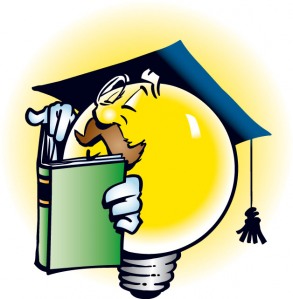 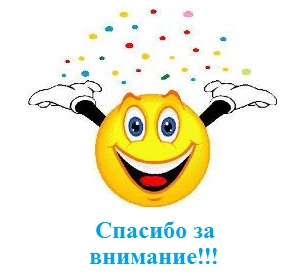